Всероссийский конкурс социальных проектов
«Женщины за здоровое общество»
Номинация «Здоровый образ жизни»Проект «Посади цветок!»
Рожкова Елена Николаевна
учитель химии и биологии 
ГОУ ЛНР  «Краснодонская  СШ №6
имени  Героя Советского Союза У.М. Громовой»
[Speaker Notes: Оригинальные шаблоны для презентаций: https://presentation-creation.ru/powerpoint-templates.html 
Бесплатно и без регистрации.]
Номинация «Здоровый образ жизни»
Проект : «Посади цветок!»

Срок реализации:  
с 2021г.  по   2024г.
I   этап   2021-2022 г.г.
II  этап   2022-2023 г.г.
III этап   2023-2024 г.г.
Участники:
учащиеся 1-11 классов 
педагоги, родители
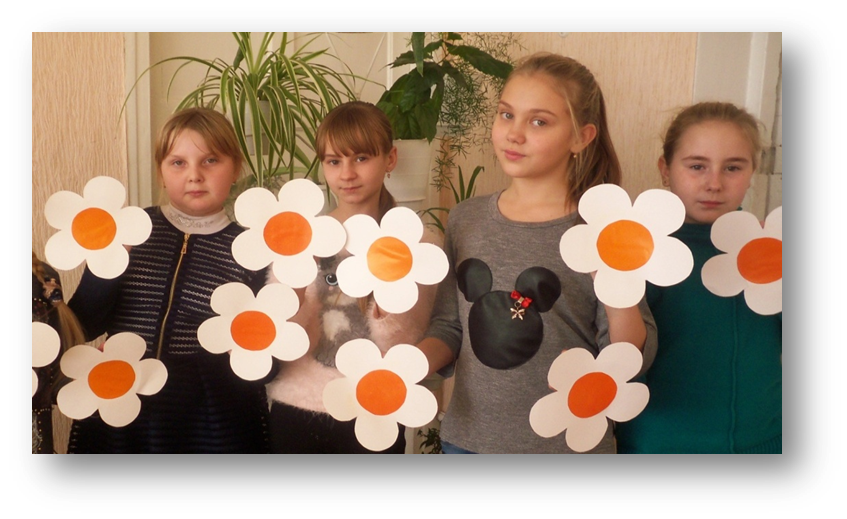 Характеристика проекта:
По уровню реализации межпредметных связей: надпредметный
По характеру координации: с открытой координацией
По продолжительности: долгосрочный (срок реализации 3 года)
По числу участников: коллективный (учащиеся 1-11 классов  
                        во главе с   классными руководителями, родители)
По характеру партнерских отношений: кооперативный
По форме презентации: мультимедийный
Проект : «Посади цветок!»
Цель проекта:                                                                      в течении   трёх лет добиться                                         видового разнообразия  комнатных растений в учреждении, сопоставимого   с его возрастом :                                                                  145лет-145 видов
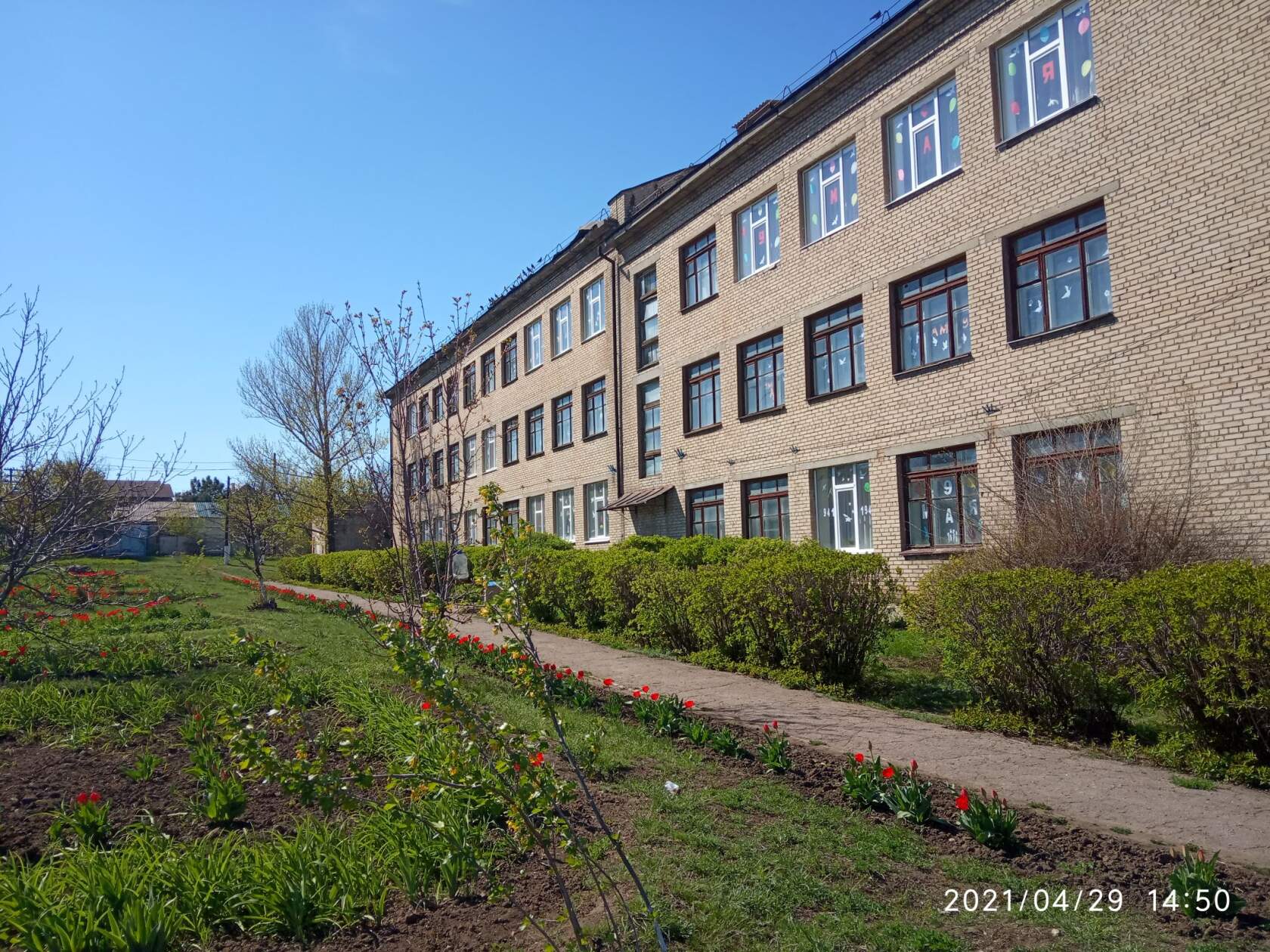 Задачи проекта
Пополнение видового состава  комнатных растений
в учреждении.
1
Изучение новых видов и сортов декоративных растений.
2
Развитие исследовательской деятельности и творческих способностей учащихся через экологизацию  мышления.
3
Вовлечение учащихся, педагогов и
родительской общественности в жизнь школы.
4
Создание благоприятных условий  для учёбы и отдыха школьников.
5
Популяризация физической                 активности среди детей и             родителей через                                              трудовую деятельность.
6
Результаты I этапа проекта
Увеличено видовое разнообразие растений в школе.
Изучены особенности ухода за растениями.
Каждое растение паспортизовано.
В каждом классе создан зеленый уголок.
Озеленён  1 этаж учреждения
Установлены места произрастания растений в естественных условиях  (см. диаграмму).
В основном растения в школе имеют южноафриканское, южноамериканское и мадагаскарское происхождение.
На данный момент число видов комнатных  растений в школе- 25,  что соответствует количеству детей в одном классе.
Перспектива проекта
Достижение видового разнообразия  комнатных растений-145 видов, что соответствует  возрасту школы.
Озеленение  второго и третьего этажей учреждения.
Создание альбома  с рекомендациями  по уходу  за комнатными  растениями, произрастающими   в школе.
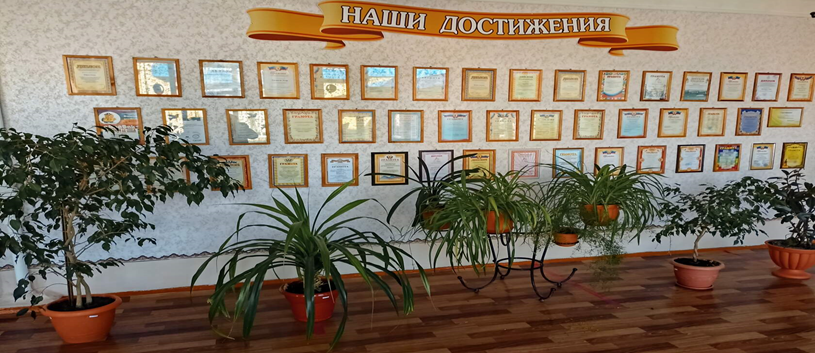 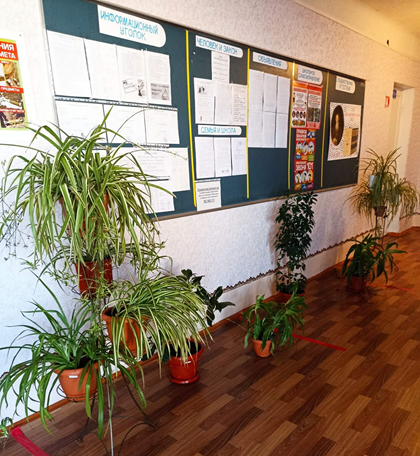 Перспектива проекта
Создание комфортной экологической среды в учреждении.
Разработка  экскурсионного материала  на основе  видового разнообразия растений  школы для проведения отдельных уроков биологии.
Стимулирование  родителей и учащихся к эффективному взаимодействию со школой через совместную деятельность.
Популяризация физической активности среди детей и родителей через трудовую деятельность.
Зеленые уголки в классах
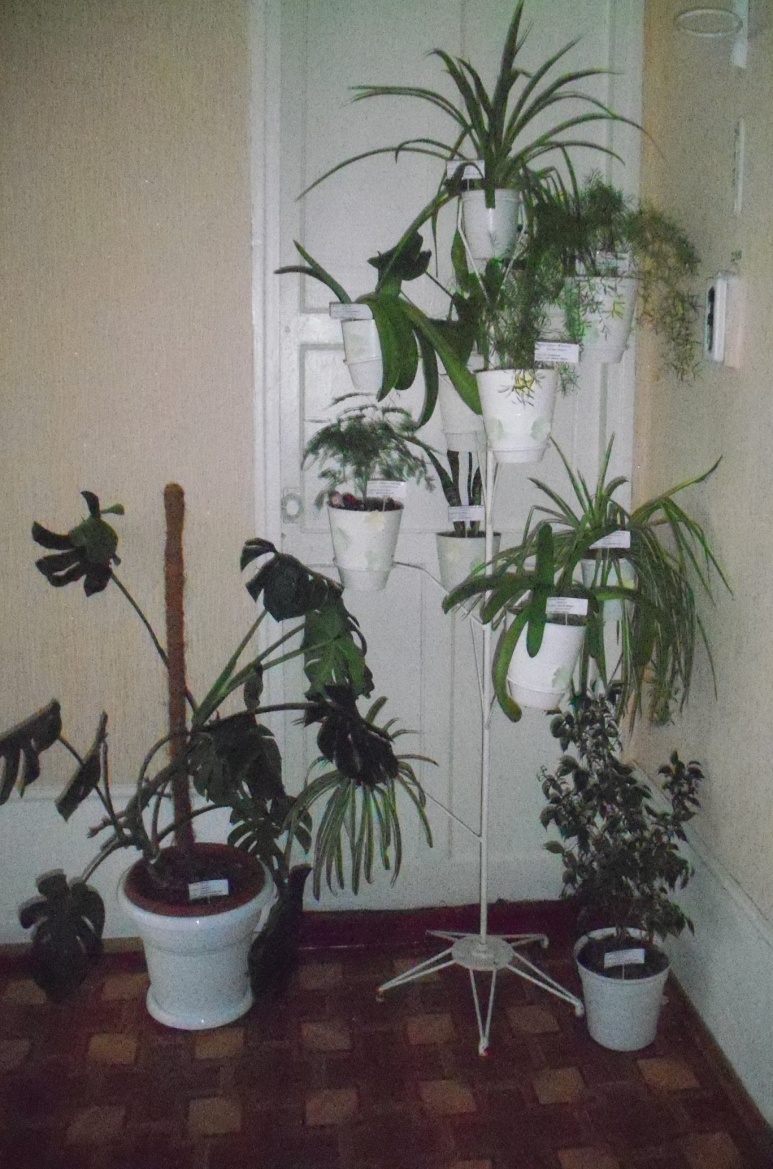 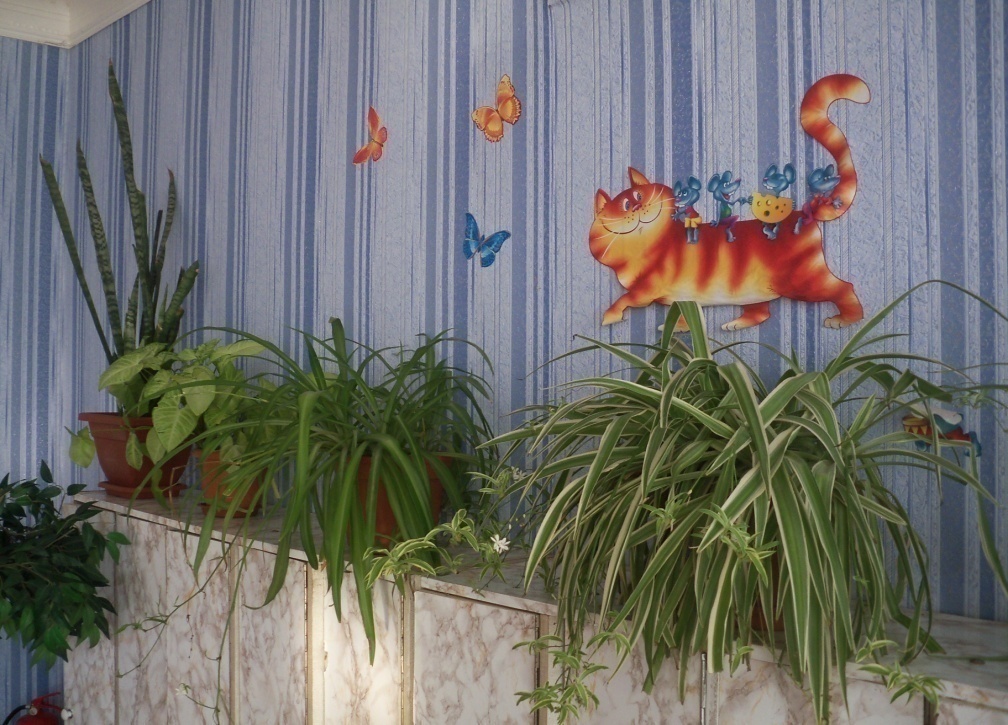 Зеленые уголки в классах
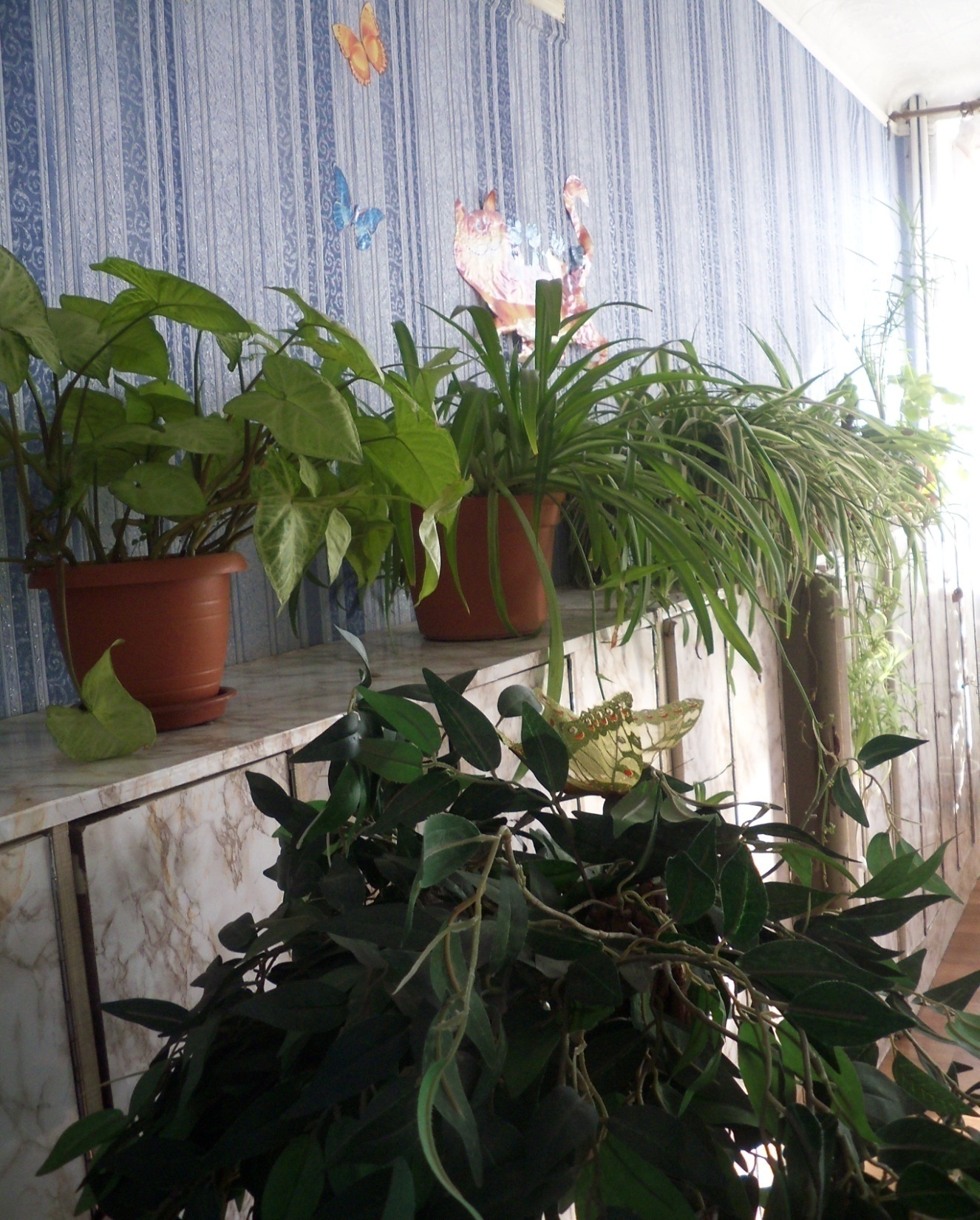 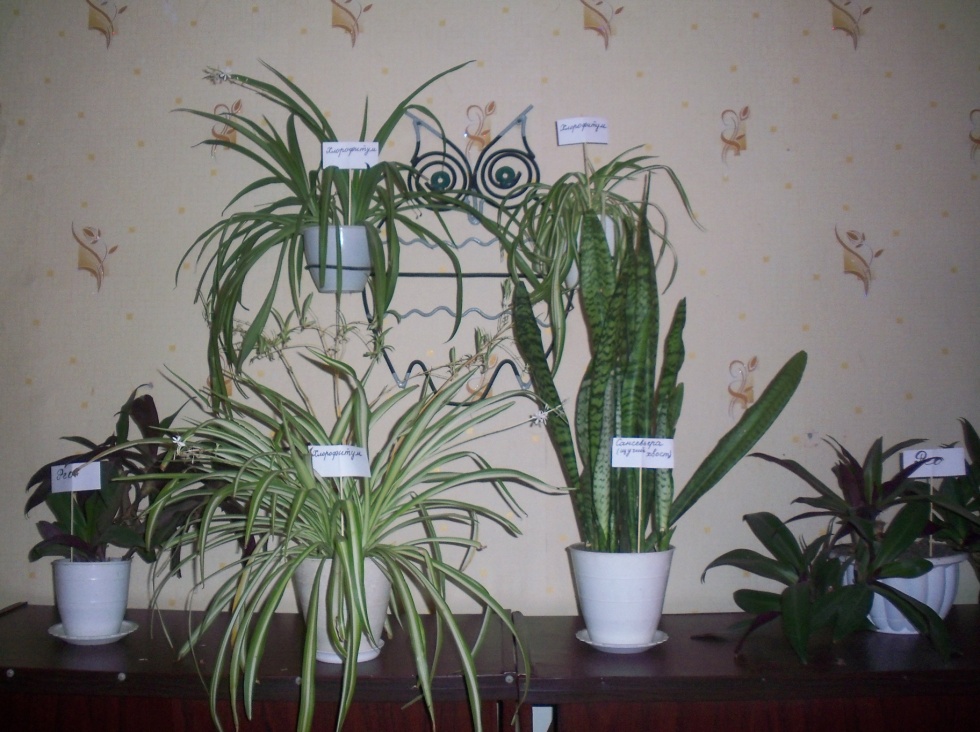 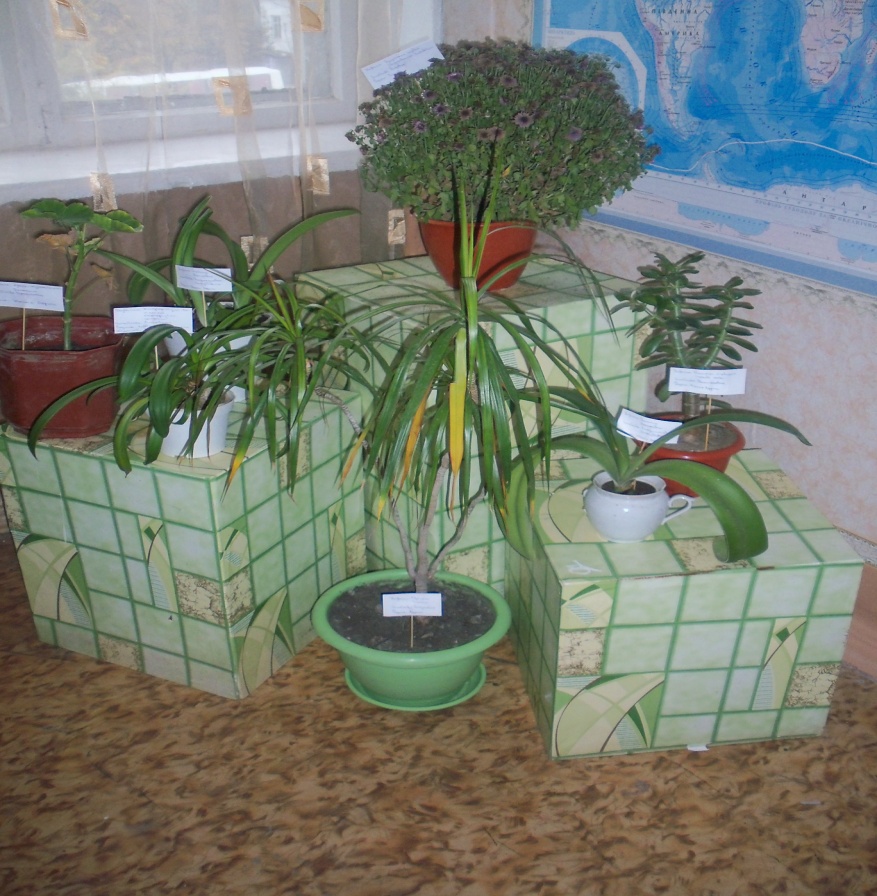 Озеленение 1 этажа школы
Озеленение 1 этажа школы
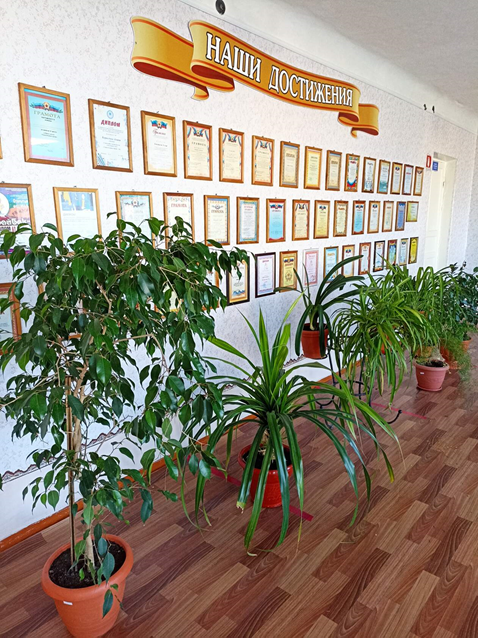 Озеленение 1 этажа школы
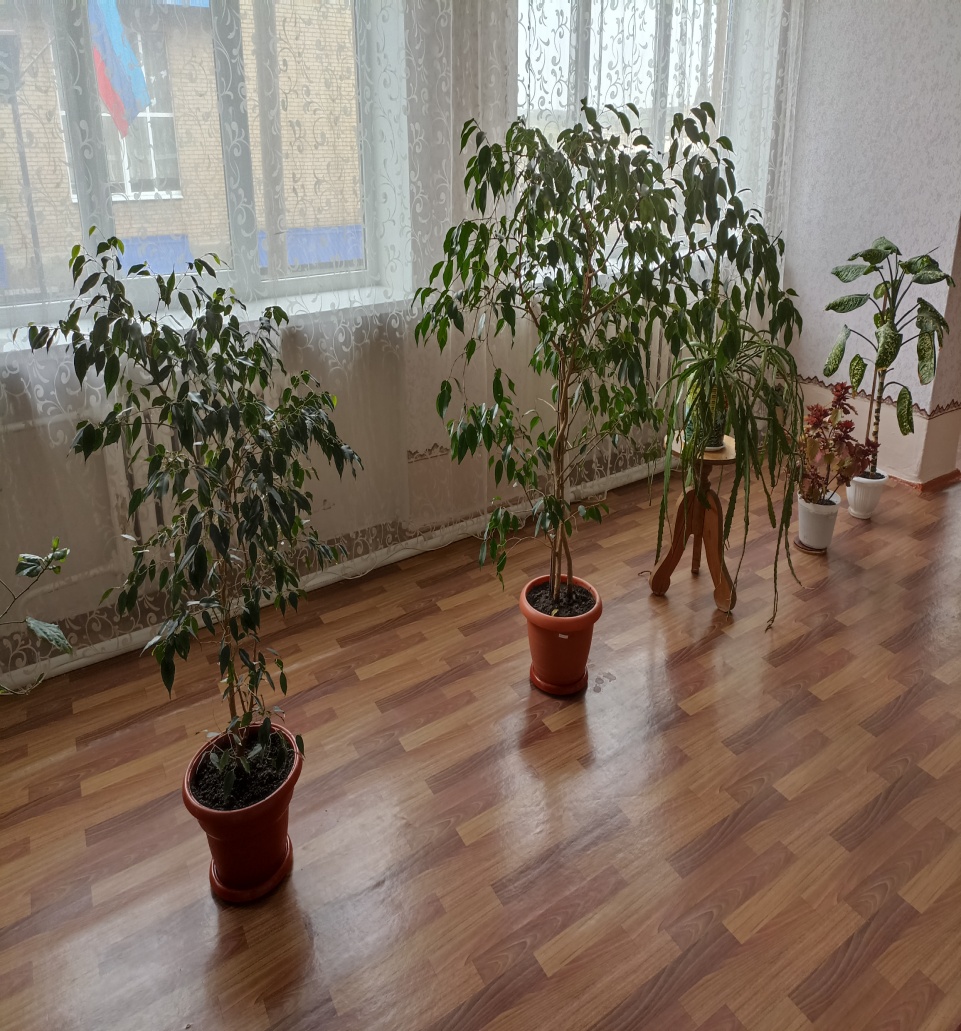 Озеленение 1 этажа школы
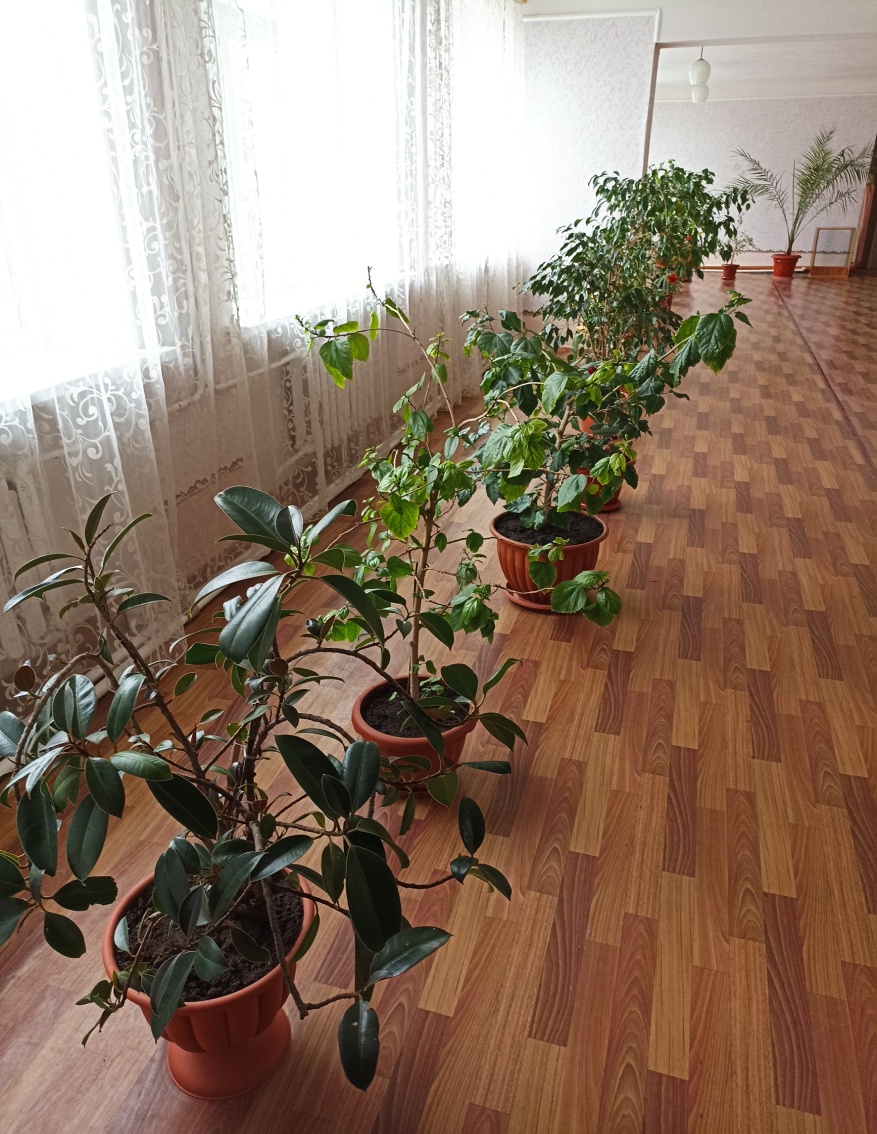 И на последок…
Ребенку необходимо общение  с природой.                                                          Особенно городскому жителю. Это делает его добрее, спокойней, радостней. Развивает его ум и фантазию, улучшает здоровье, поднимает настроение. Ученики будут ещё больше любить родную школу, заботиться о ней, гордиться ею. На переменах они смогут работать, заниматься, отдыхать в уютной атмосфере зелени. А если дело по благоустройству учреждения становится общим для детей, родителей, учителей, то школьные коридоры становятся родными для всех участников образовательного процесса!
Источники
Уход за циссусом : https://flower-fan.ru/cissus-komnatnyj-vinograd/
Каталог растений  https://chvetochki.ru/cissus/
Систематическое положение и особенности ухода за растениями https://ru.wikipedia.org/wiki/
Особенности ухода за растениями https://floristics.info/ru/stati/4371-reo-v-domashnikh-usloviyakh-posadka-i-ukhod.html
Фото предоставлены членами кружка «Юный эколог» ГОУ ЛНР КСШ№6 им. У.М. Громовой